Методические аспекты структурирования информации для восприятия лицами с нарушениями слуха
Массивы
Массив – это набор элементов одного типа, которые объединены общим именем. 
Переменные, входящие в массив, называются элементами массива. Поскольку одно и то же имя (имя массива) «применяется» сразу к нескольким переменным, то эти переменные нужно как-то идентифицировать. 
Идентификация выполняется с помощью индекса или индексов. Индекс - это целое число. 
Количество индексов, необходимых для однозначной идентификации определяет размерность массива. Под размером массива обычно подразумевают общее количество значений, которые может принимать индекс, соответствующий данной размерности. 
Самые простые - одномерные массивы, в которых для идентификации элемента в массиве нужно указать всего один индекс.
Правила использования текстовой информации
Правила использования текстовой информации
Правила использования шрифтов
Правила использования шрифтов
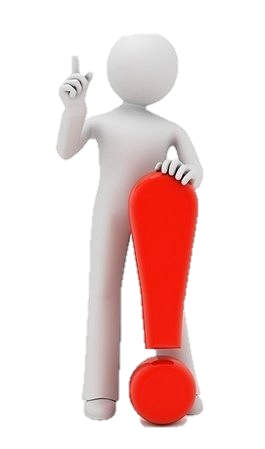 Массивы в С#
Правила использования графической информации
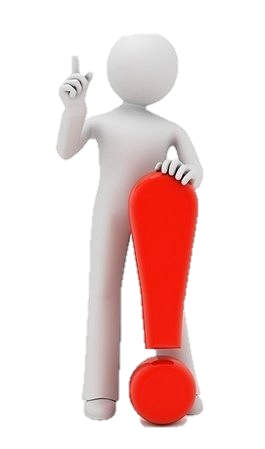 Создание одномерного массива
2 этап
Создание массива и присваивание ссылки на массив переменной массива
1 этап
Объявление переменной массива
тип[] переменная;
переменная=new тип [размер];
тип [] переменная=new тип [размер];
Пример создания массива
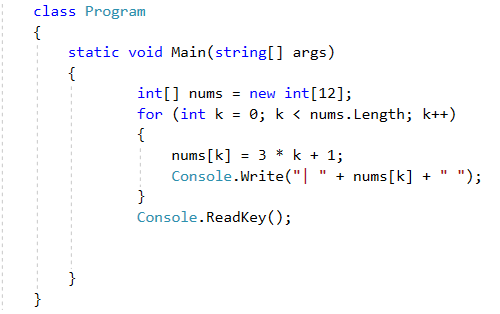 Создание массива из 12 элементов
Заполнение массива и вывод его элементов в консоль
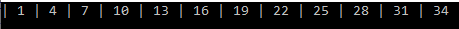 *Length – метод, подсчитывающий количество элементов массива